Missionary Care
The Creator and Redeemer of the world, You love a landlocked country in Asia where 97 percent of the population are followers of Buddhism and folk religions. We thank You for calling a couple named Jacky and Iris. They have committed themselves as long-term missionary and were sent by the Sarawak Chinese Annual Conference to IndoChina in 2019. May
Cont...
Missionary Care
the Holy Spirit make them wise, innovative and strong in using education as platform to reach out to the unreached people.  May their ministries advance the Gospel  as well as transform the community life there. Also, we ask Jehovah Shalom to bless Iris with a smooth and safe delivery in the near future at the missions field. In the powerful name of Jesus Christ, Amen.
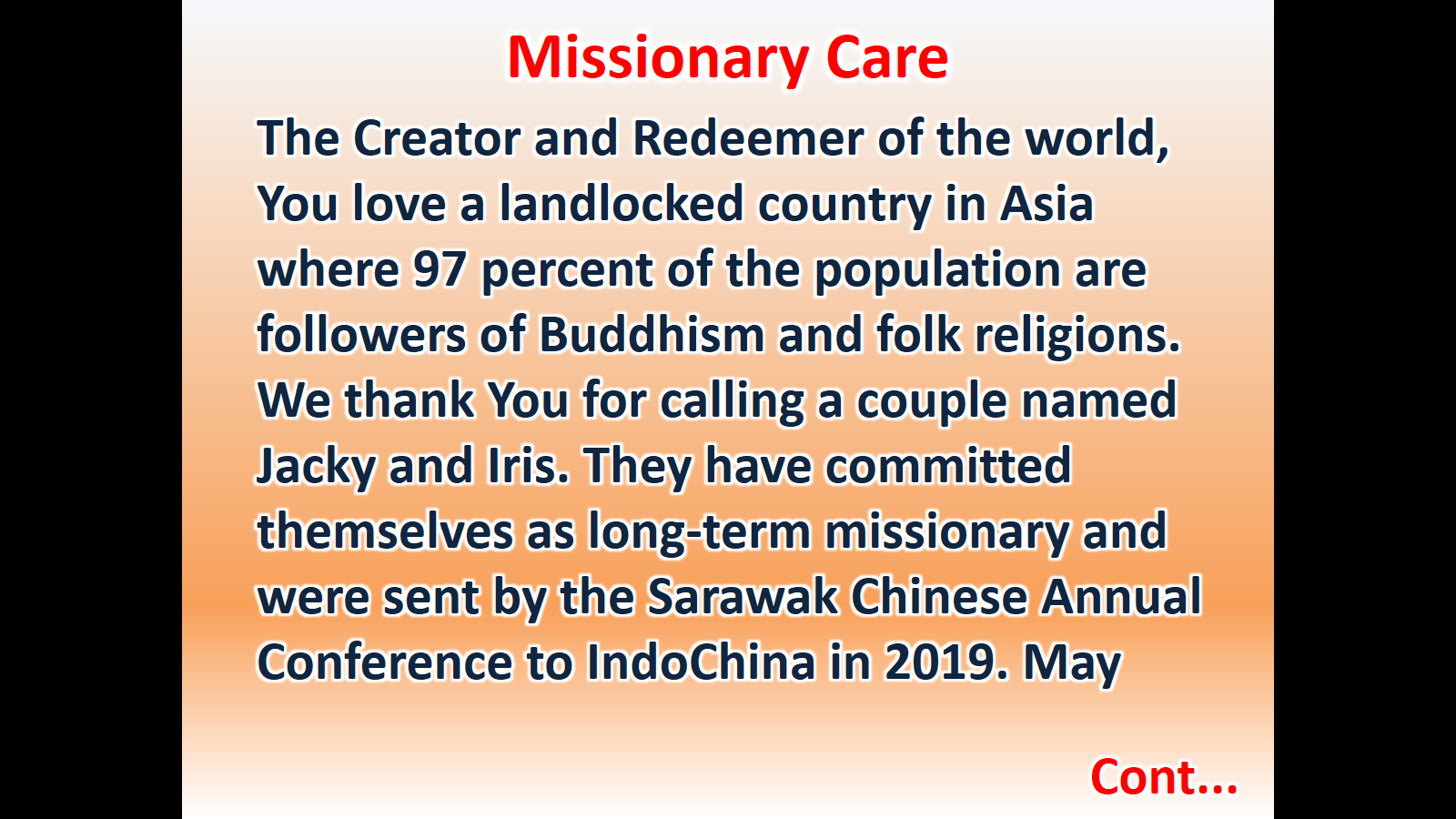 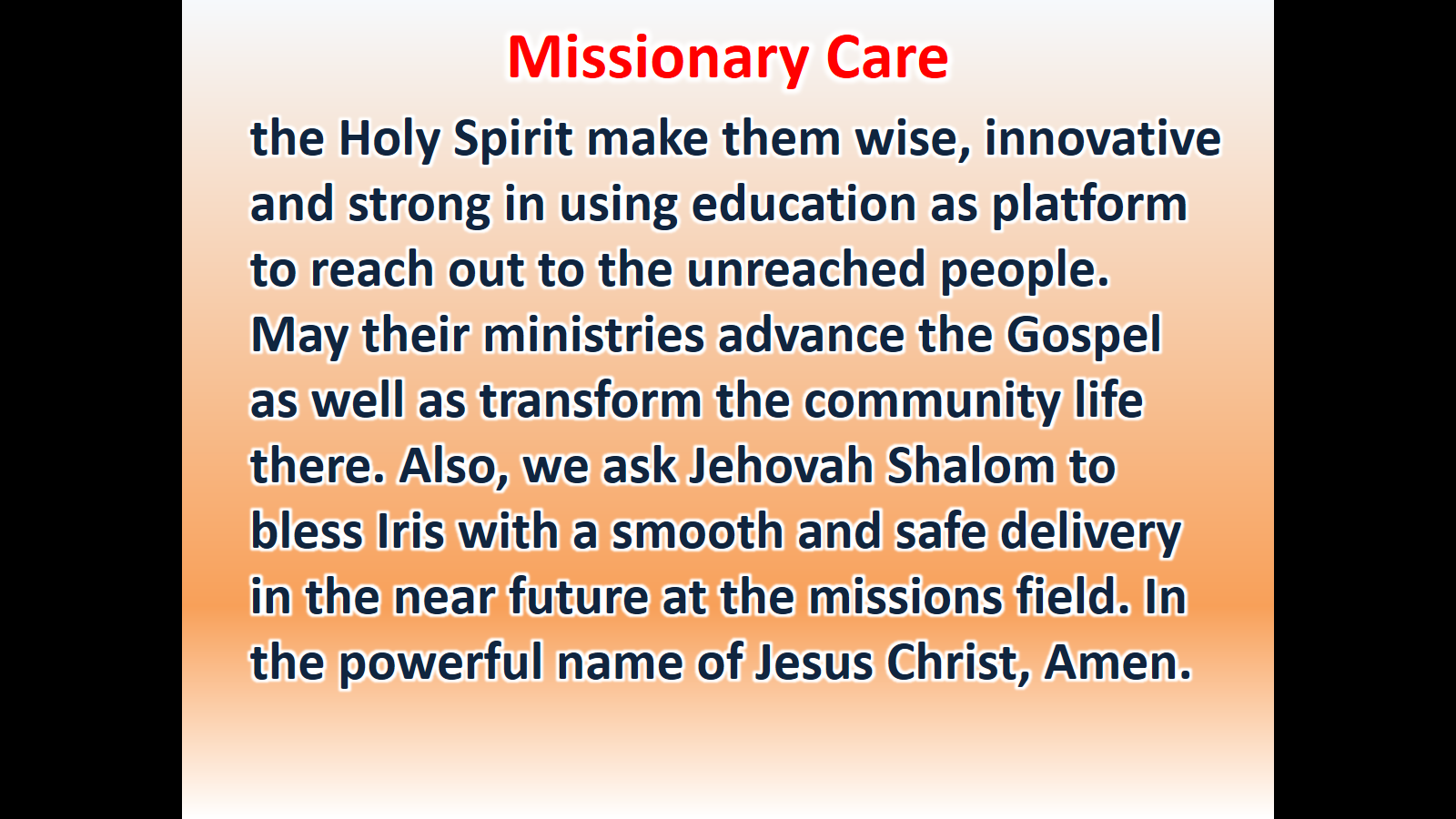